Limiting the spread of (downy mildew) on plants for the year 1441-1442 AH 
Presenter of the Virtual Globe Environmental Science Program 
 The students / Safa Junaid - Atika Ibrahim - Ritaj Nasser  -
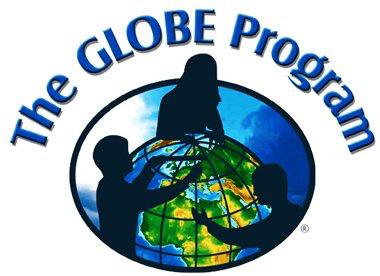 Saudi Arabia
Ministry of education
Third secondary school Bish
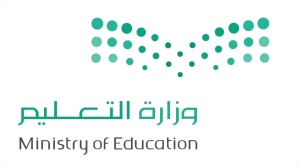 Results 
1- We noticed that when sodium bicarbonate was sprayed on the affected plant, the appearance of the fluffy whiteness decreased and then disappeared.
2- We noticed that when the mixture of water and powdered milk was sprayed on the infected plant, the appearance of downy mildew decreased
Discussion and recommendations
The scientific experiments came as an extension of similar experiments in benefiting from the use of materials and the method in eliminating and reducing the appearance of downy mildew. This is because the research is important in human life, where the research is based on finding methods of treatment and to reduce the appearance of downy mildew and negative effects on the life of man, especially plants.
Summary 
The research aims to limit the spread of downy mildew disease in plants, as the students used the experimental method through scientific experiments at home in light of the Corona pandemic (Covid 19) in cooperation with each other from a distance and with the help of the research supervisor and teachers of scientific materials in online classes and they assumed several hypotheses in the research Through experiments and conclusions emerged from scientific experiments
search methods 
(Material and method)
Research Methodology / The students used the experimental method in the research
Research / experiment and observation tool
Materials/
1- A plant infected with downy mildew
  2- Sodium bicarbonate
60%
 3-water
4- A box for cooking
  5-Water at 80%
6- 40% milk powder
Hypothesis /
  1- When we spray sodium bicarbonate on the plant, it will treat it
2- When we spray the mixture of water and powdered milk, it will prevent the appearance of the fluffy white again.
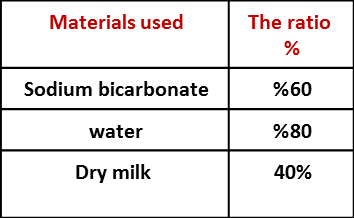 Research Question 
1- Does spraying sodium bicarbonate on the plant reduce the appearance of downy mildew?
2- Does spraying a mixture of water and powdered milk on the plant reduce the appearance of downy mildew?
Conclusions 
1- We concluded that sodium bicarbonate is useful in treating fungal diseases in plants because it is alkaline and alkaline, non-toxic, anti-bacterial and anti-microbial.
2- We concluded that powdered milk is beneficial because it contains a high proportion of protein
an introduction 
Introduction to the study problem:
The problem / spread of the downy mildew in the plant
Aim / control to reduce the spread of 
downy mildew in the plant
List of references 
https://plantix.net/en/library/plant-diseases/100003/downy-mildew/
Personal reference from students through scientific experiments with the research supervisor and teachers of scientific materials
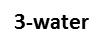 Dry milk
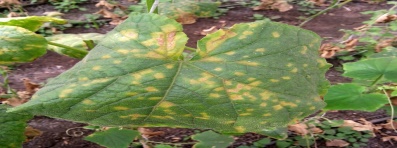 الحد من انتشار ( البياض الزغبي ) على النبات لعام 1441هـ -1442هـ
مقدم للعلوم الافتراضية جلوب البيئي
الطالبات/ صفا جنيد - عاتكة ابراهيم - رتاج ناصر-
المملكة العربية السعودية 
وزارة التعليم 
الثانوية الثالثة بيش
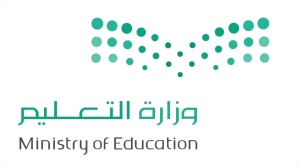 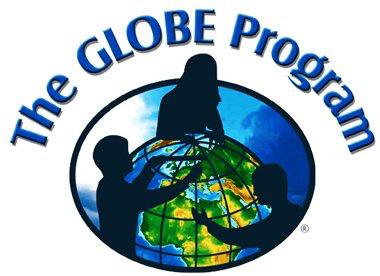 طرق البحث:
(المواد والطريقة)
منهج البحث/ استخدمت الطالبات في البحث المنهج التجريبي
اداة البحث/ التجربة والملاحظة
المواد:  
١-نبتة مصابة بالبياض الزغبي          
 ٢-بيكربونات الصوديوم  60% 
 ٣-ماء           
٤-علبة للبخ          
 ٥-ماء بنسبة ٨٠٪ 
٦-حليب مجفف بنسبة40٪ 
الفرضية: 
 ١-عند قيامنا برش بيكربونات الصوديوم على النبتة فأنه سيعالجها
2-عند قيامنا برش مخلوط الماء والحليب المجفف فأنه سيمنع ظهور البياض الزغبي مرة اخرى
النتائج:
1-لاحظنا عند رش بيكربونات الصوديوم على النبتة المصابة قل ظهور البياض الزغبي وتلاشى من بعدها
2-لاحظنا عند رش مخلوط الماء والحليب المجفف على النبتة المصابة قل ظهور البياض الزغبي
المناقشة وتوصيات 
جاءت التجارب العلمية امتداداً لتجارب مشابهة في الاستفادة من استخدام المواد والطريقة في القضاء والحد من ظهور البياض الزغبي وذلك لما في البحث أهمية في حياة الانسان حيث يقوم البحث على ايجاد طرق للعلاج وللحد من ظهور البياض الزغبي واثارة السلبية على حياة الانسان وخاصة النبات
الملخص:
يهدف البحث إلى الحد من انتشار مرض البياض الزغبي في النبات حيث استخدمت الطالبات المنهج التجريبي من خلال التجارب العلمية في المنزل في ظل جائحة كورونا (كوفيد١٩) بالتعاون مع بعضهن عن بعد  ومساعدة مشرفة البحث ومعلمات المواد العلمية في الحصص افتراضيا وقد افترضن عدة فرضيات في البحث من خلال التجارب وظهرت استنتاجات للتجارب العلمية
الاستنتاجات:
١-استنتجنا ان بيكربونات الصوديوم مفيدة في علاج مشكلات الأمراض الفطرية في النبات لأنها قلوية وانها قاعدي غير سام مضاد للبكتيريا و الميكروبات
٢-استنتجنا ان الحليب المجفف مفيد لأنه يحتوي على نسبة عالية من البروتين
سؤال البحث:
1-هل رش بيكربونات الصوديوم على النبات يقلل من ظهور البياض الزغبي؟
2-هل رش مخلوط الماء والحليب المجفف على النبات يقلل من ظهور البياض الزغبي؟
قائمة المراجع:
https://plantix.net/ar/library/plant-diseases/100003/downy-mildew/
مرجع شخصي من الطالبات من خلال التجارب العلمية مع مشرفة البحث ومعلمات المواد العلمية
مقدمة:
مقدمة مشكلة الدراسة:
المشكلة/انتشار فطر البياض الزغبي في النبات
الهدف/المكافحة والحد من انتشار البياض الزغبي في النبات
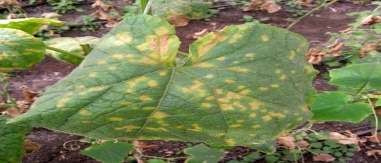